УРОКпарные согласные
Составила учитель 
Ярославцева Галина Ивановна
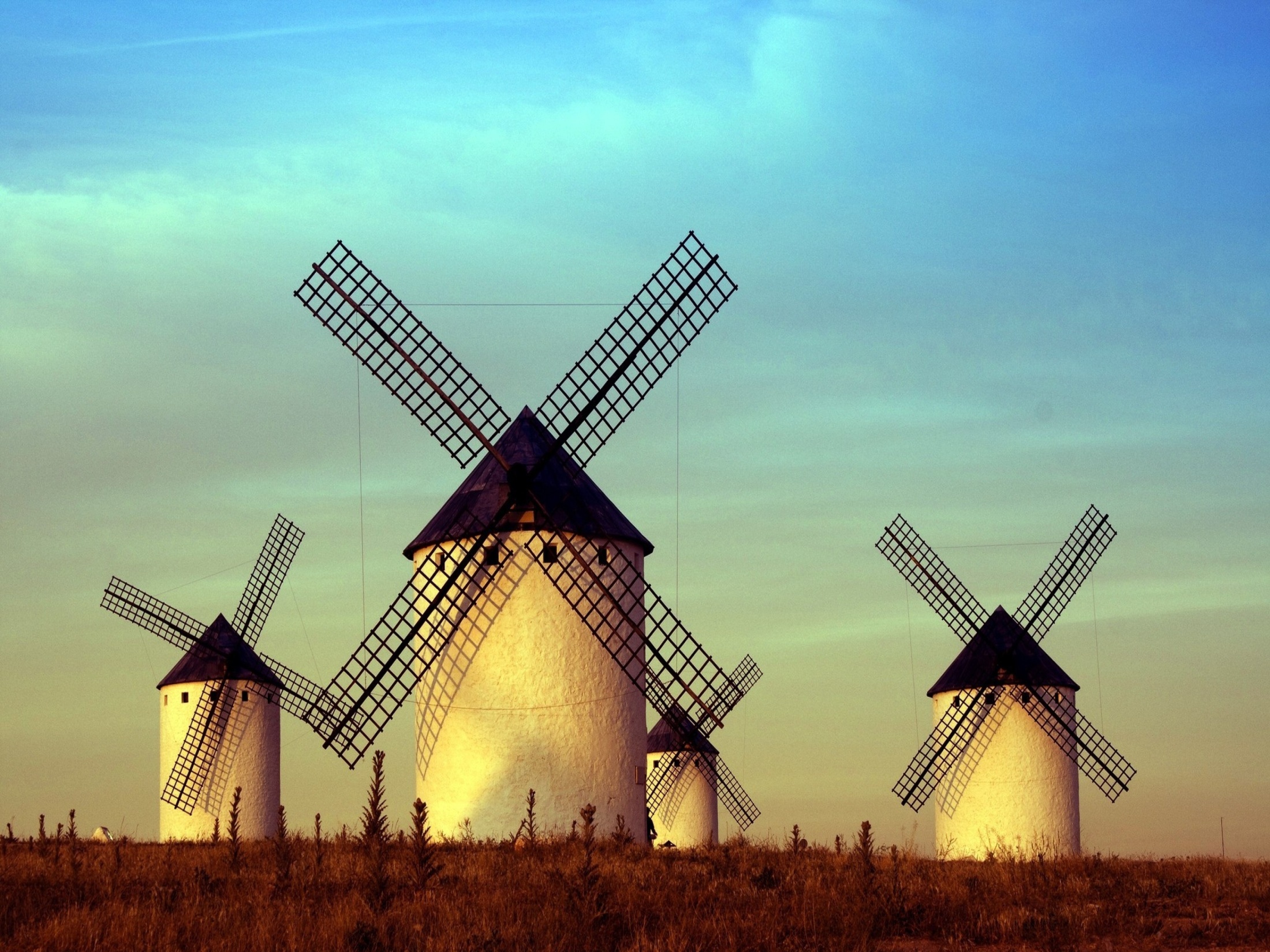 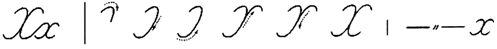 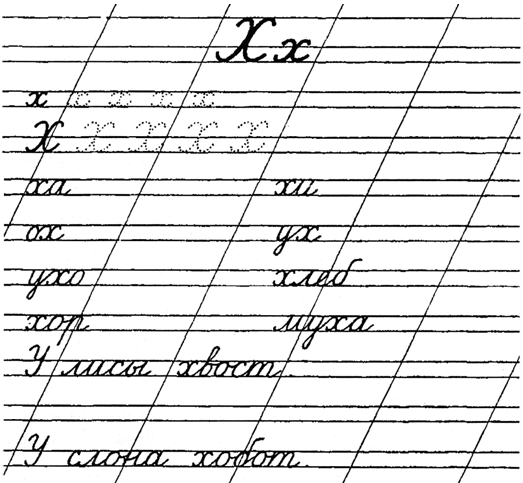 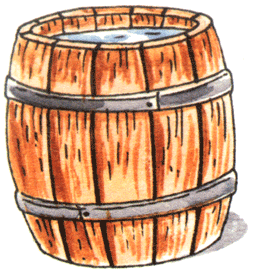 бочка
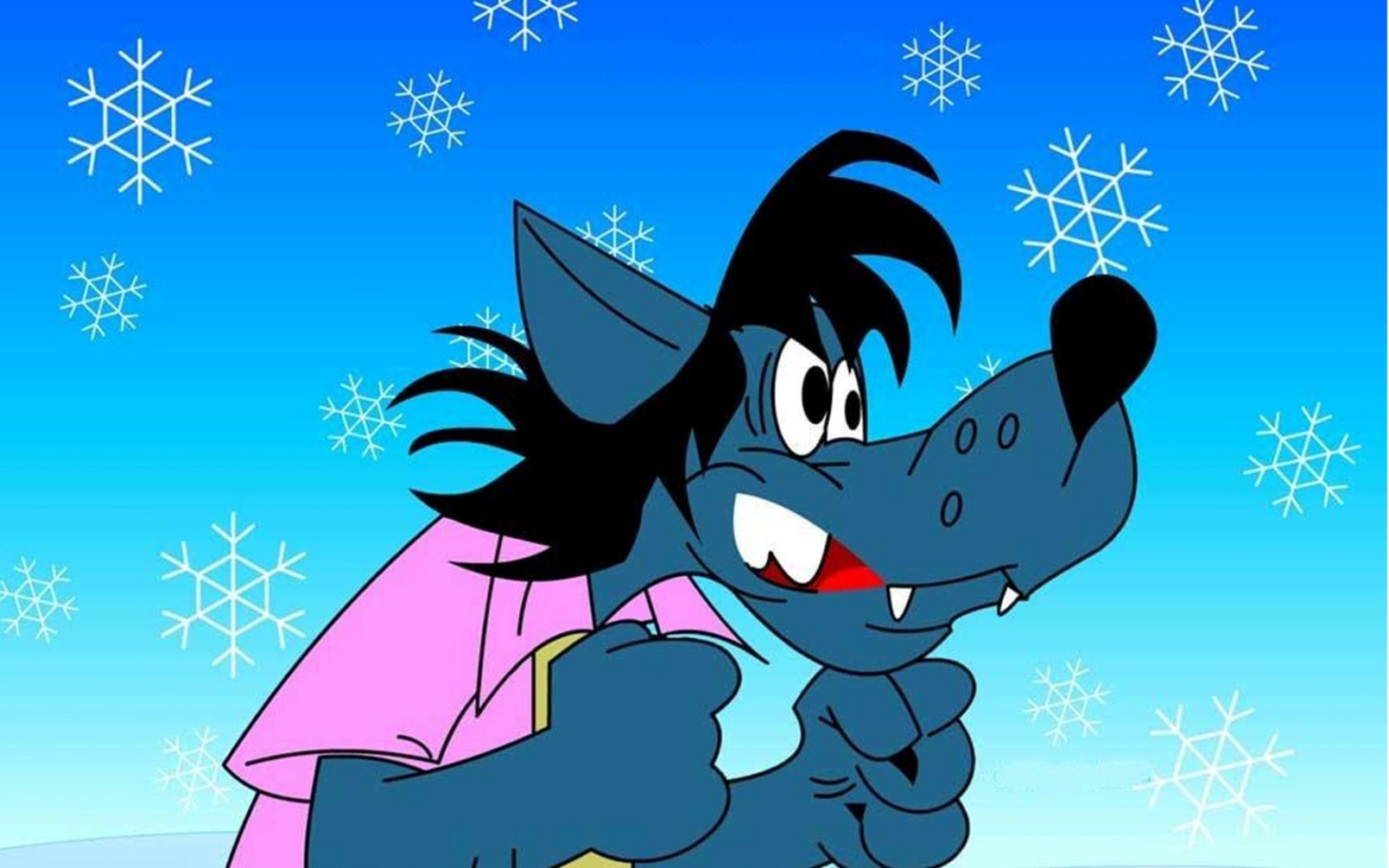 волк
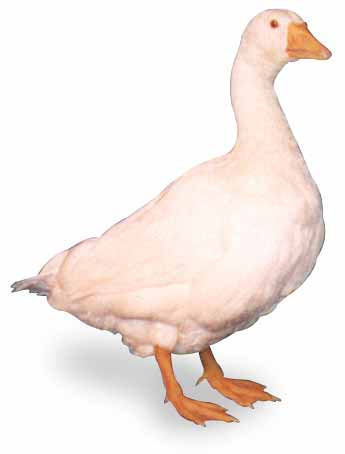 гусь
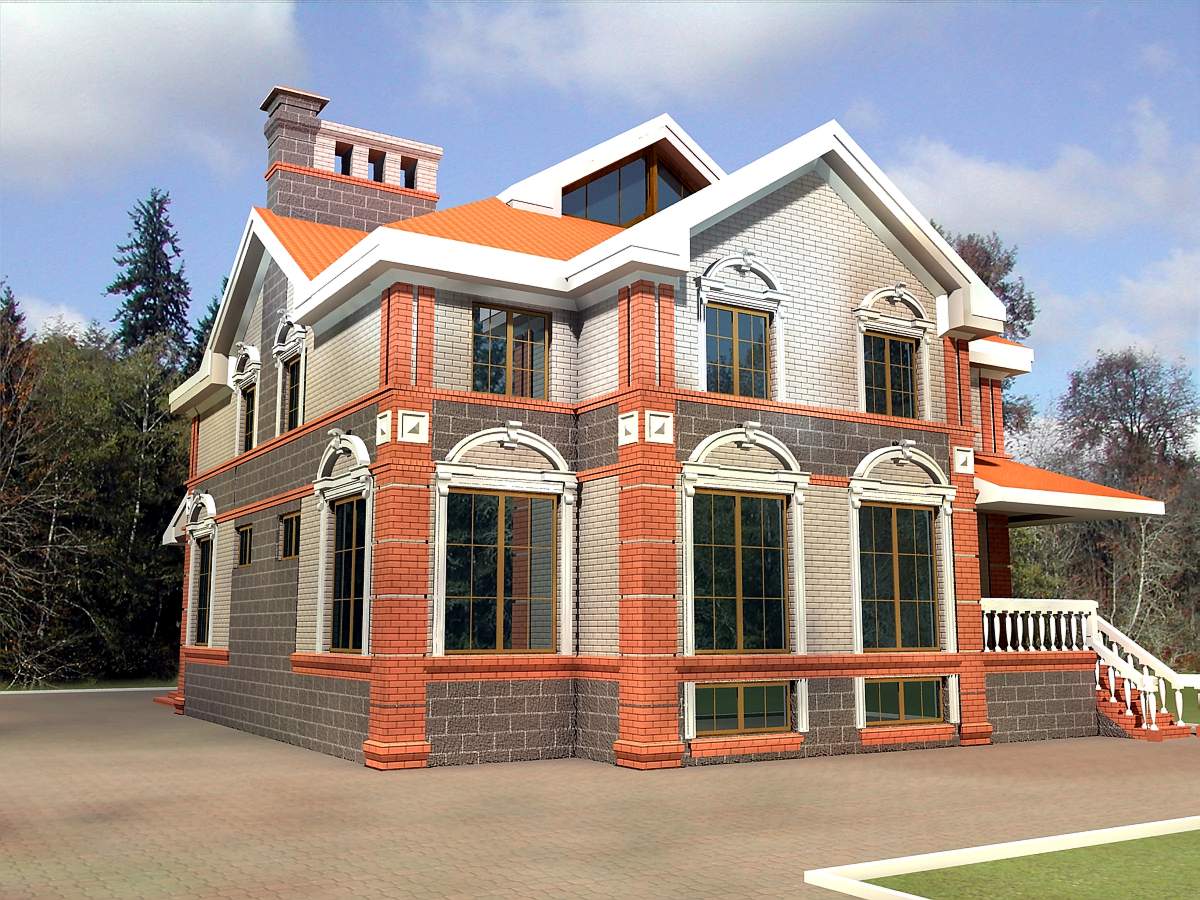 дом
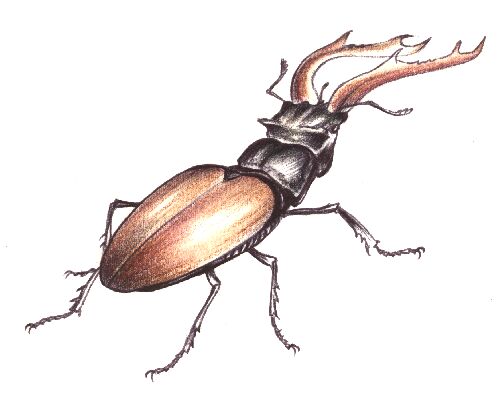 жук
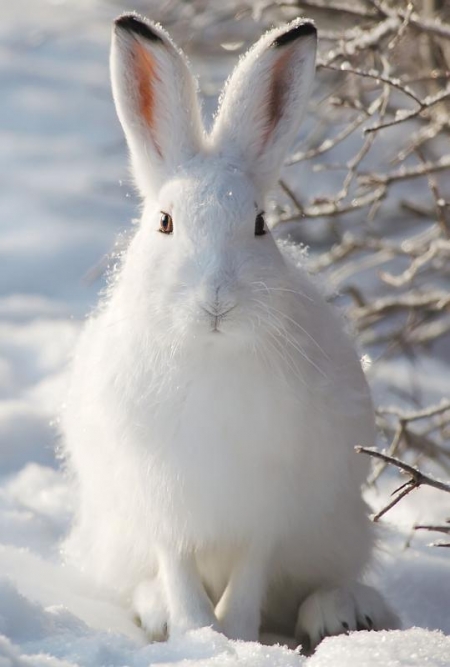 заяц
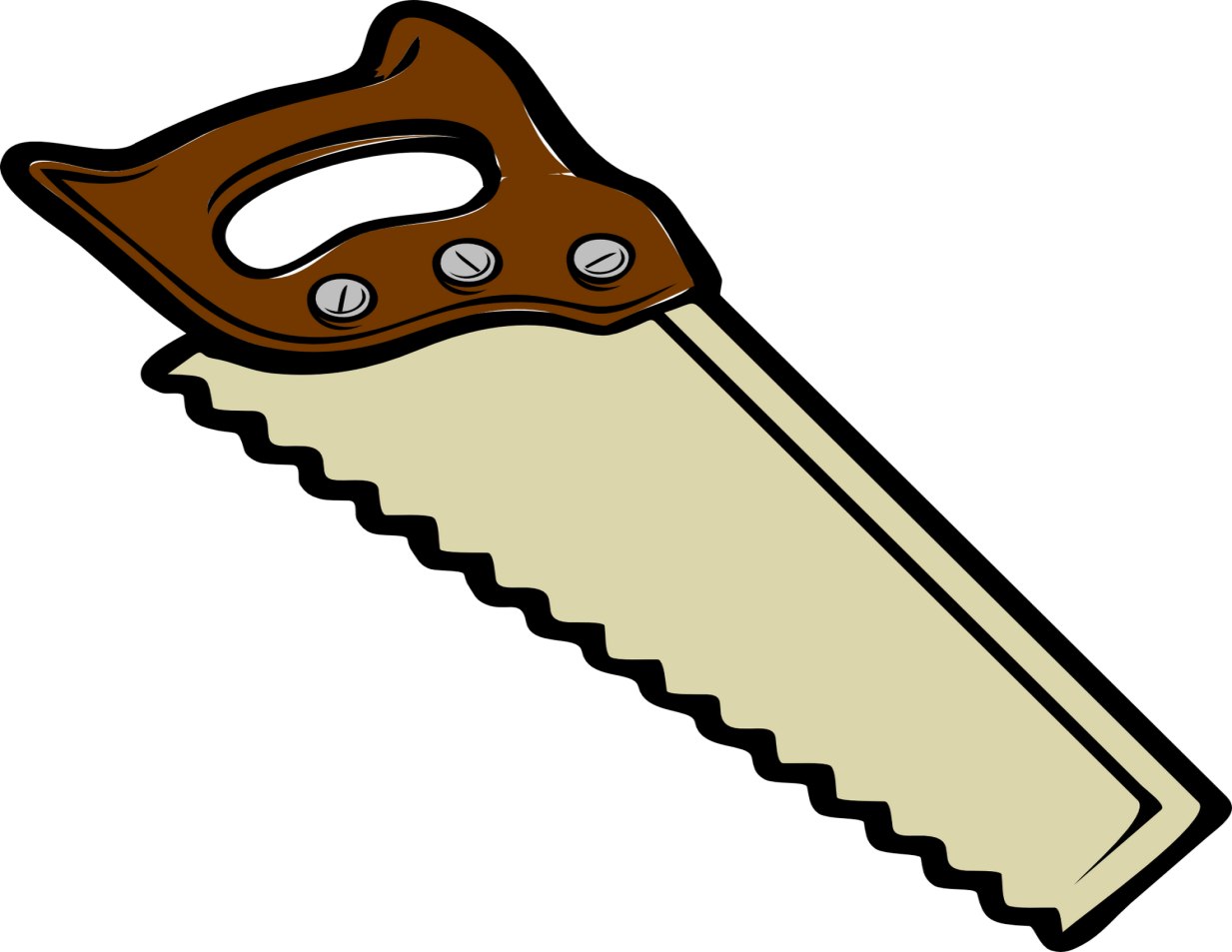 пила
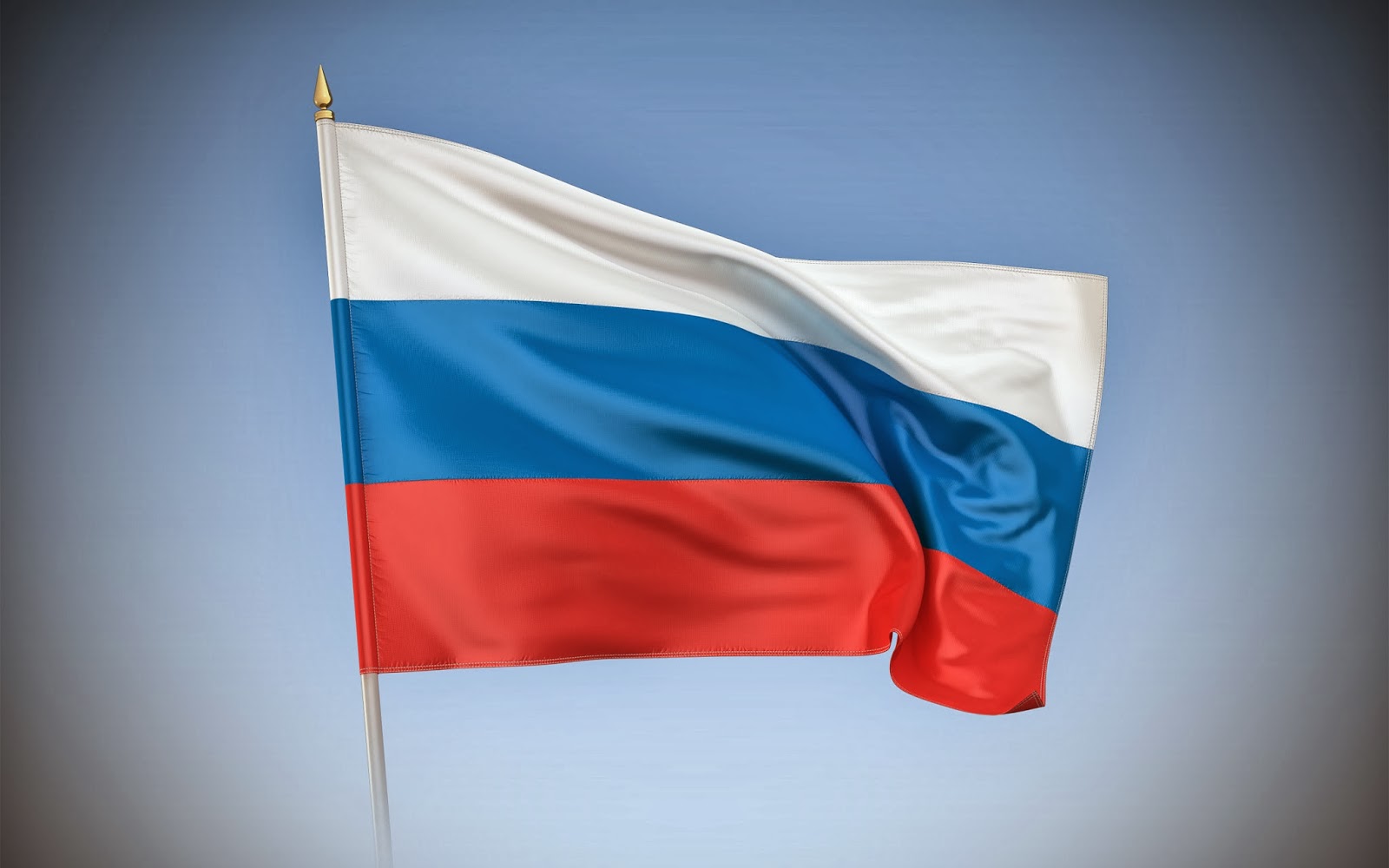 флаг
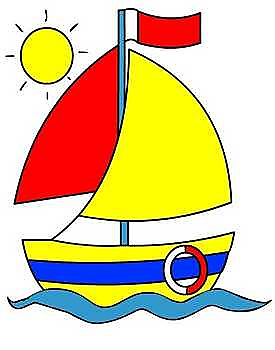 кораблик
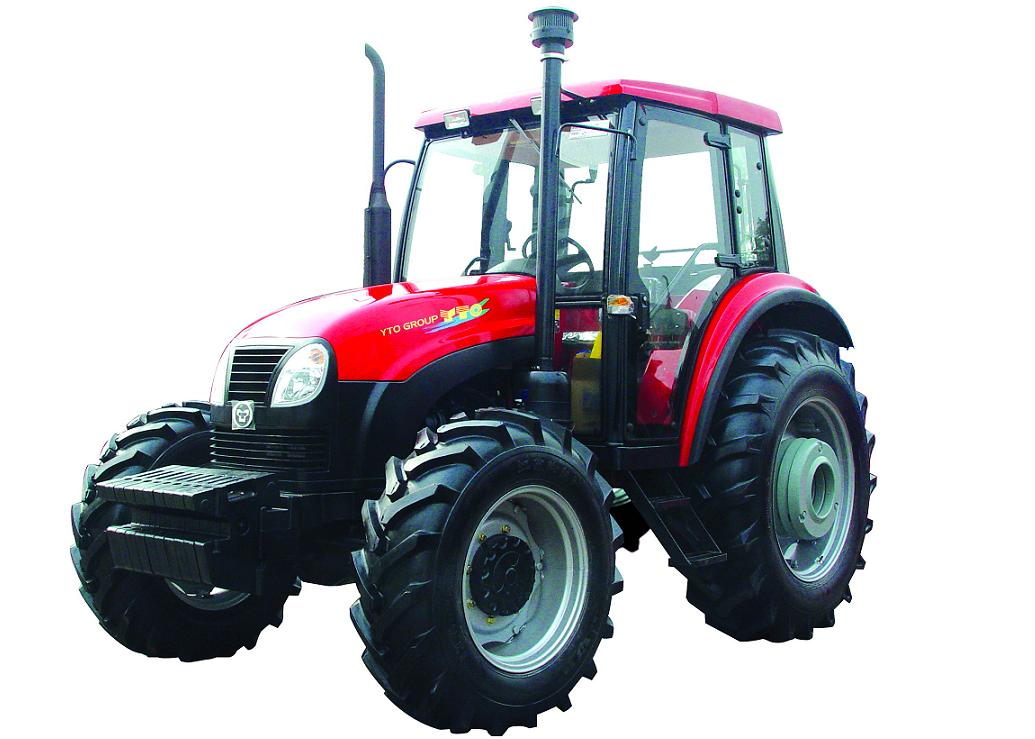 трактор
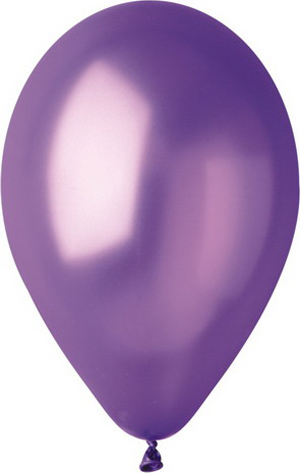 шар
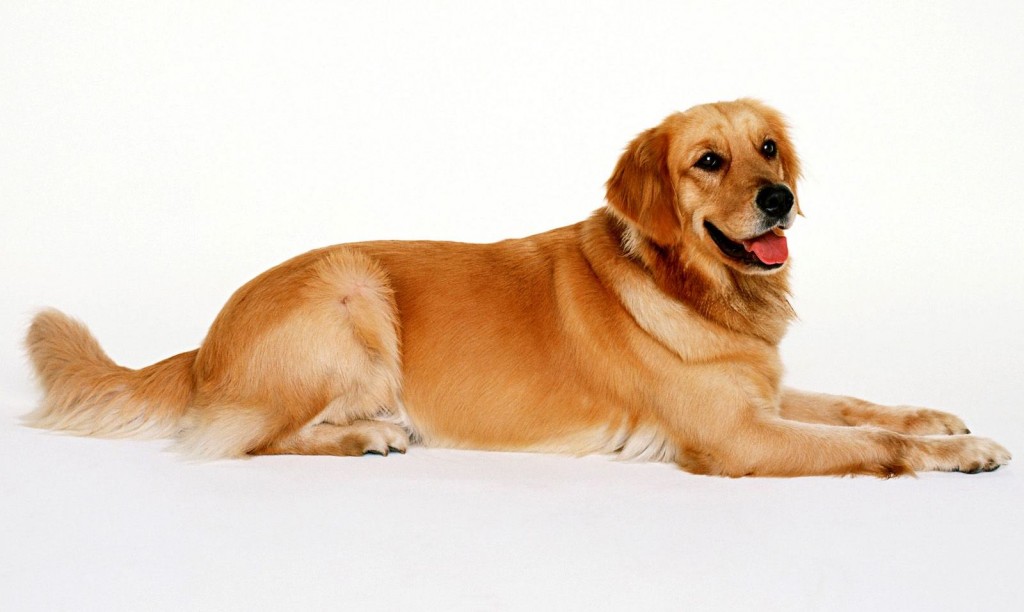 собака